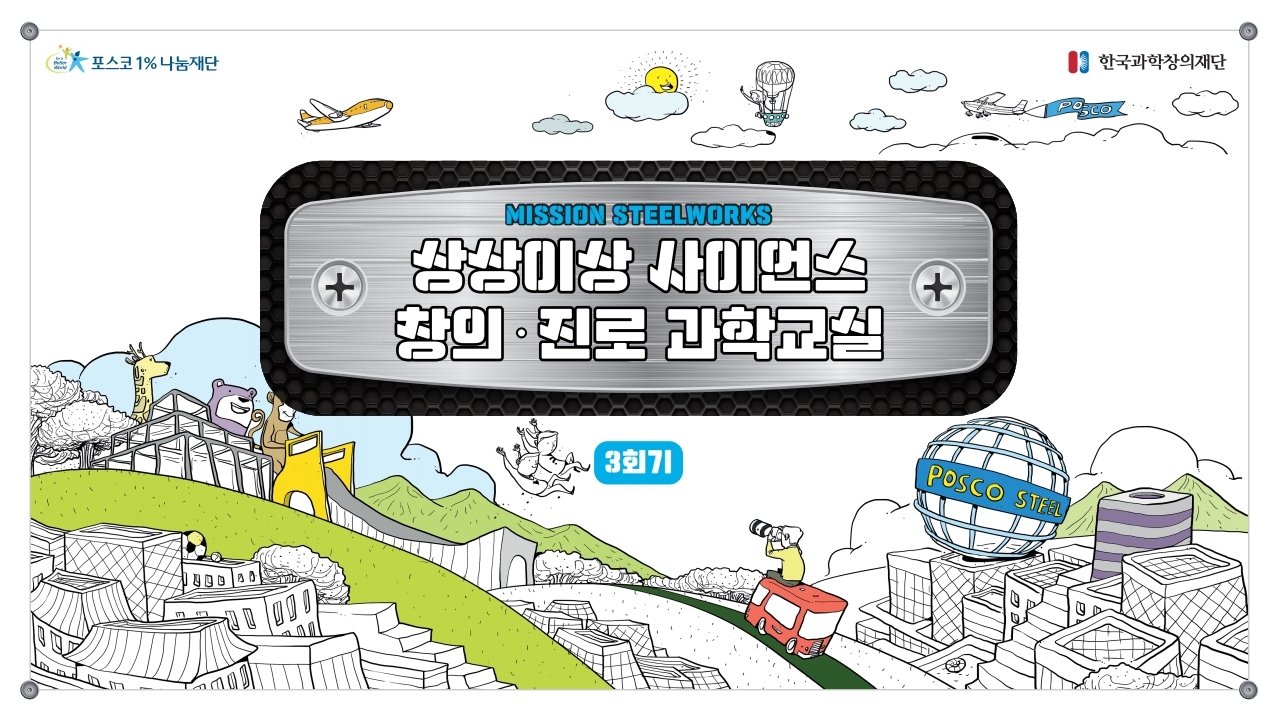 수업을 시작해 볼까요?
‘수업 컨텐츠＇를 클릭한 후
3 Day 를 눌러 수업을 시작해보세요.
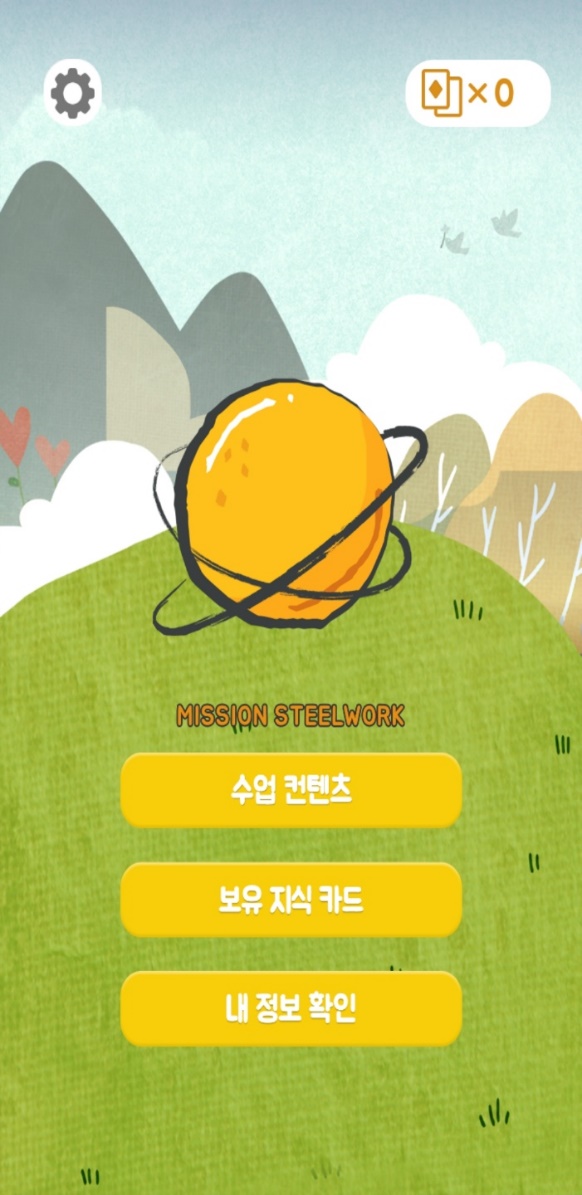 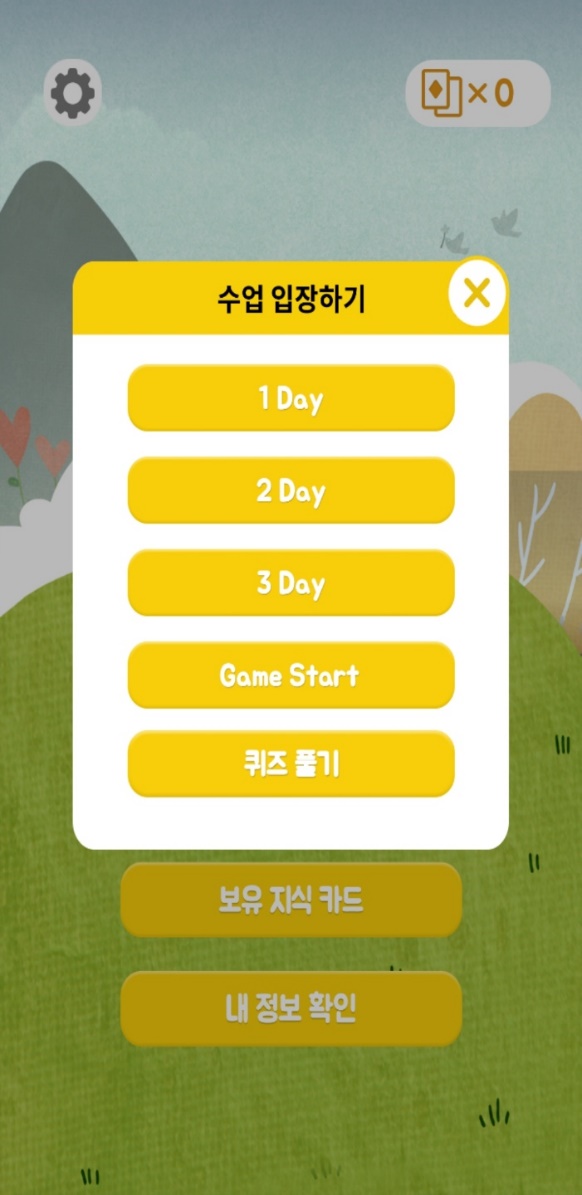 게임을 해서 지식카드를 모아라!
Game Rule
게임 순서 정하기
가위바위보를 해서 이긴 학생부터 
게임을 시작합니다.
순서는 시계방향으로 진행합니다.
2
3
1
내가 이겼다! 
나부터 시작해야지~
4
게임을 시작해 봅시다.
‘수업 컨텐츠’를 클릭한 후
‘Game Start’를 클릭해보세요.
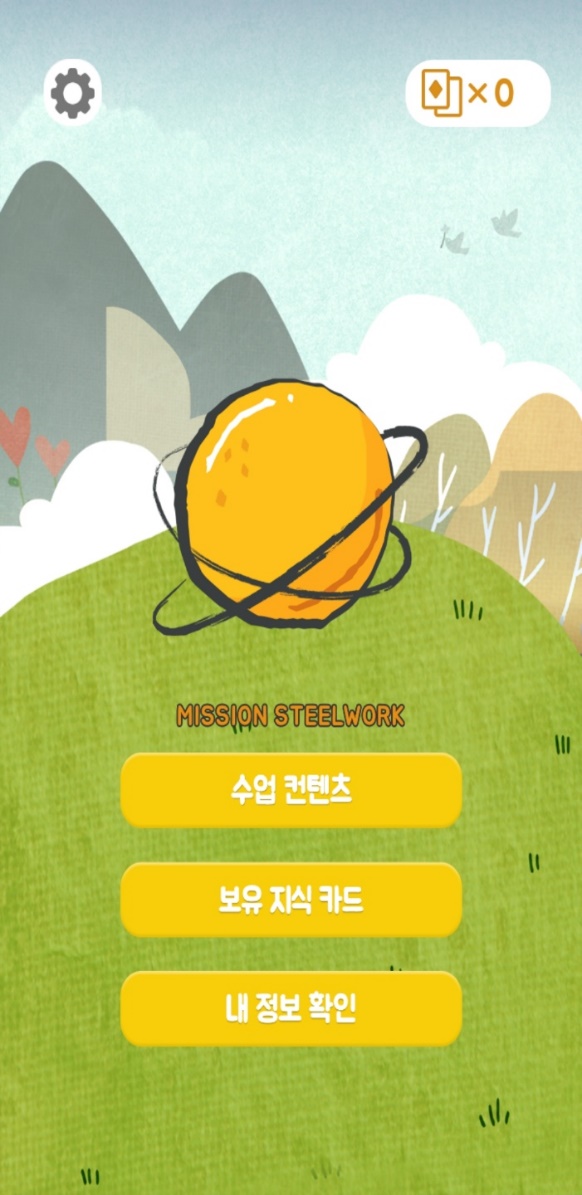 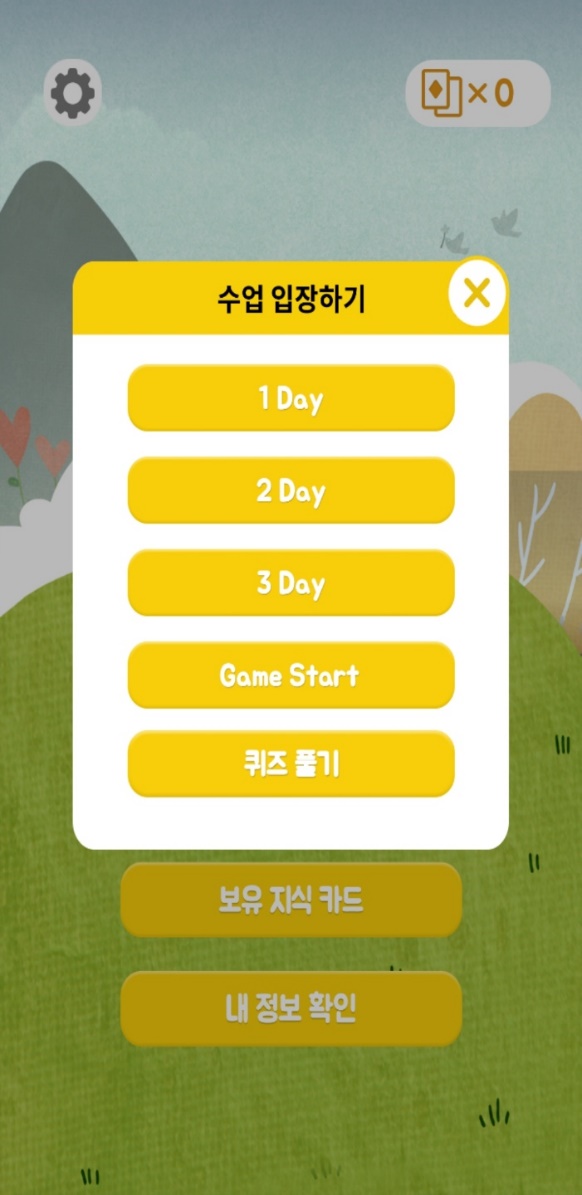 게임을 시작해 봅시다.
＇준비하기’를 클릭하면
게임이 시작됩니다.
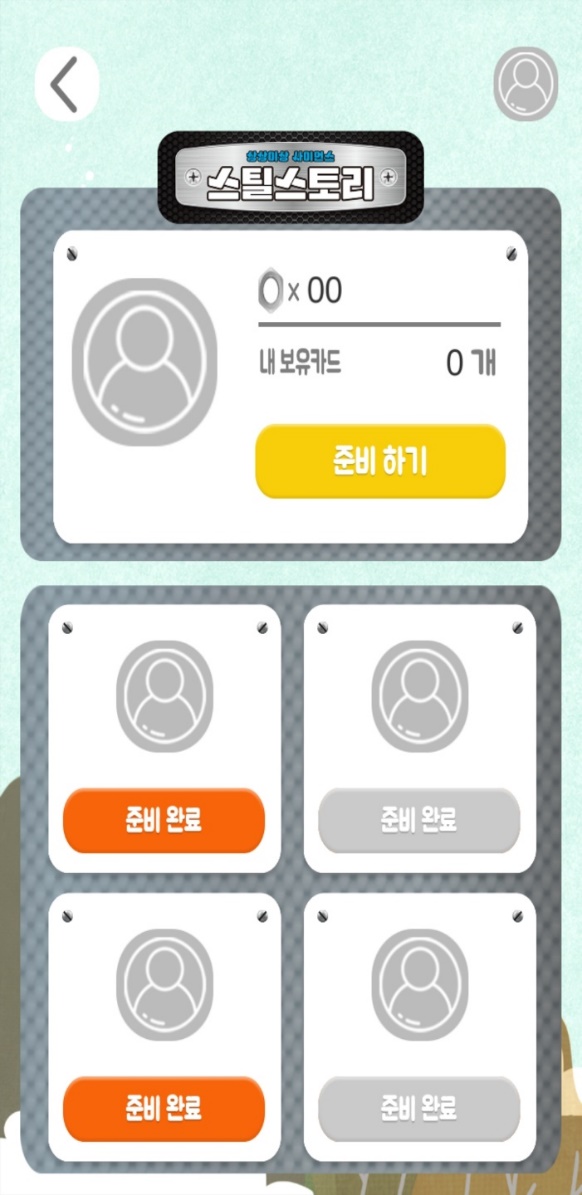 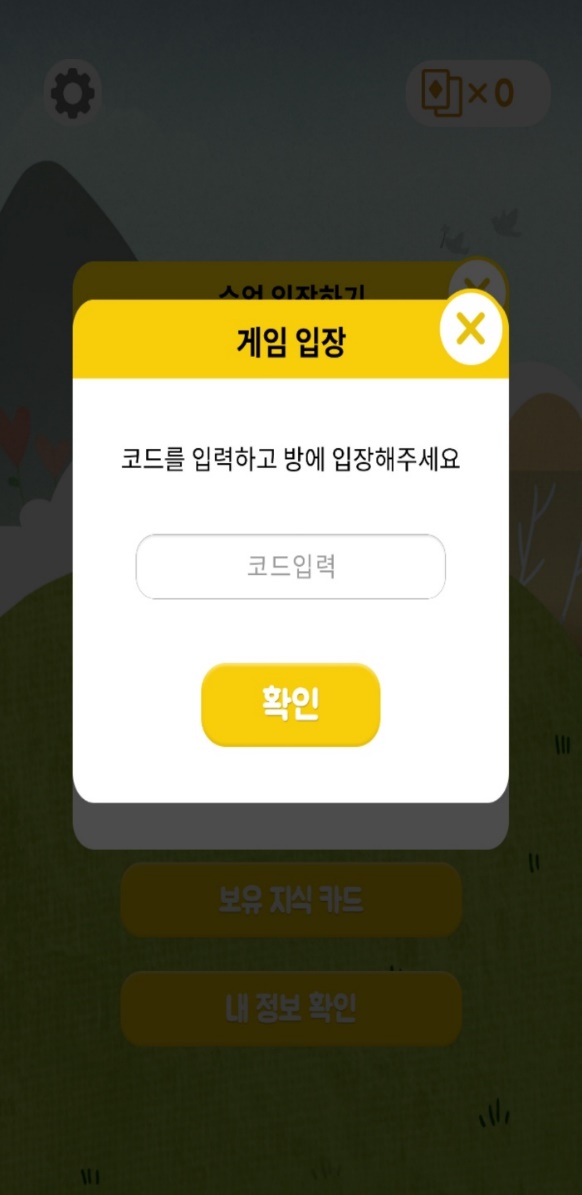 선생님이 알려주는 코드를 입력하고
방에 입장하세요. 
틀리지 않도록 주의해주세요!
게임을 시작해 봅시다.
주사위를 드래그로 옮기면
되돌릴 수 없어요!
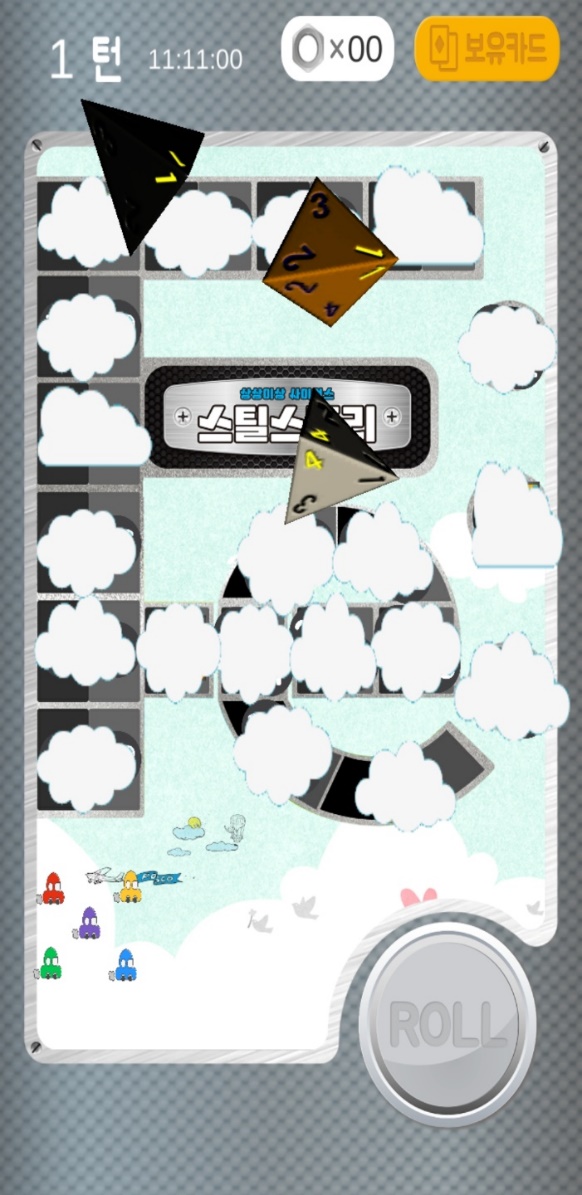 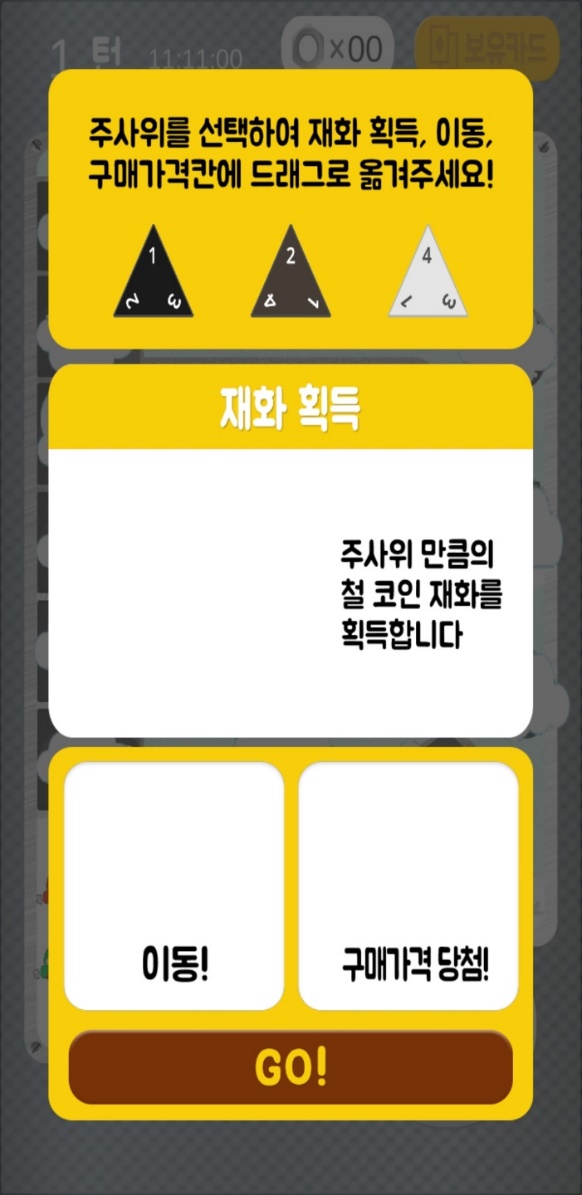 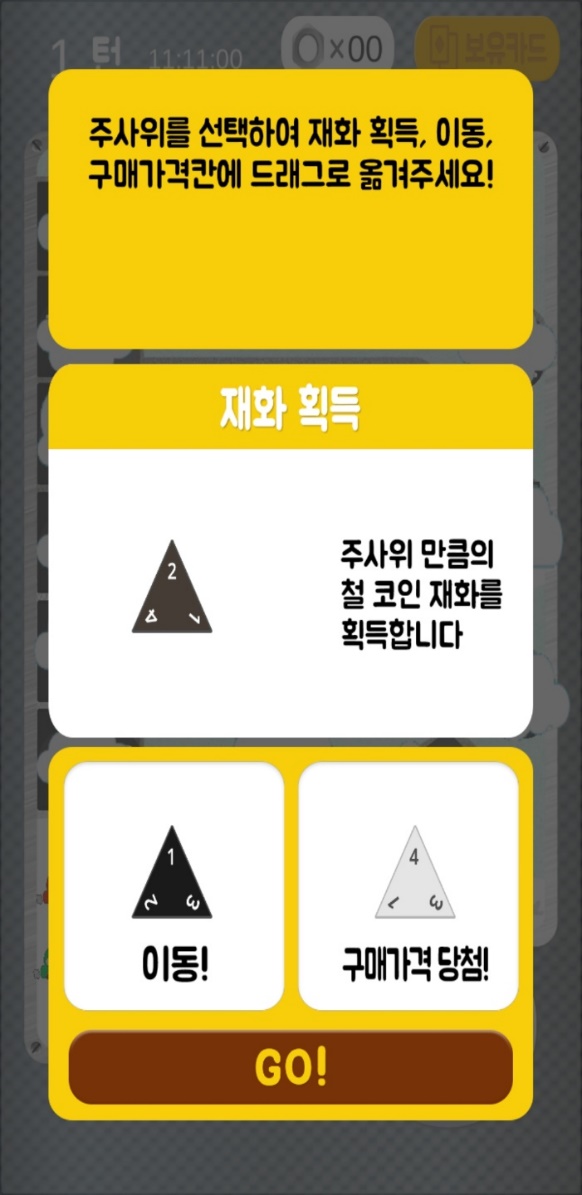 주사위를 굴려보세요.
게임을 시작해 봅시다.
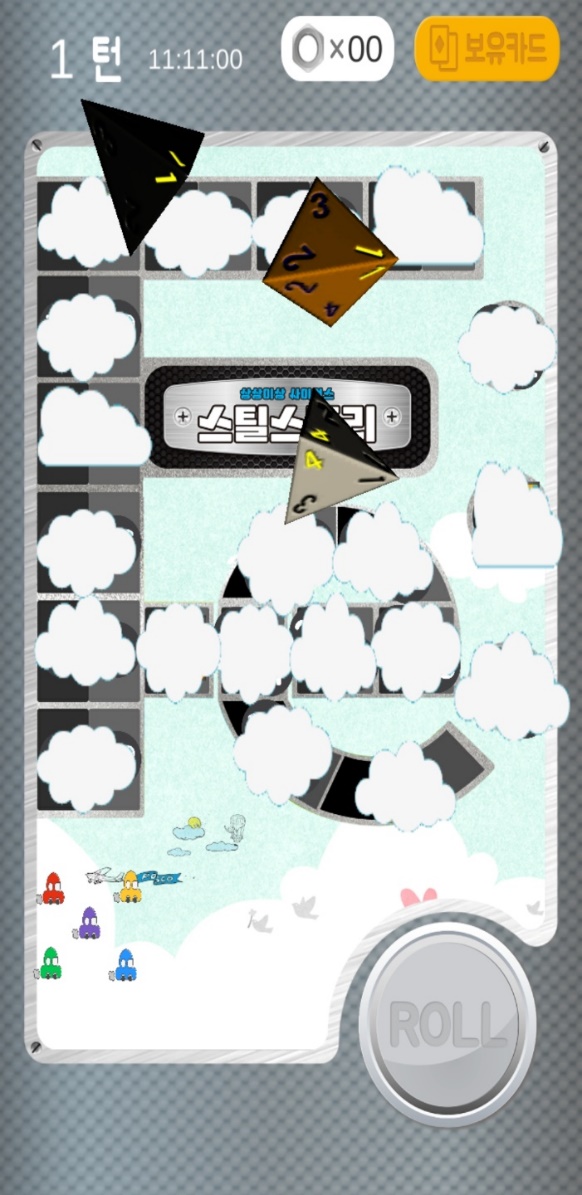 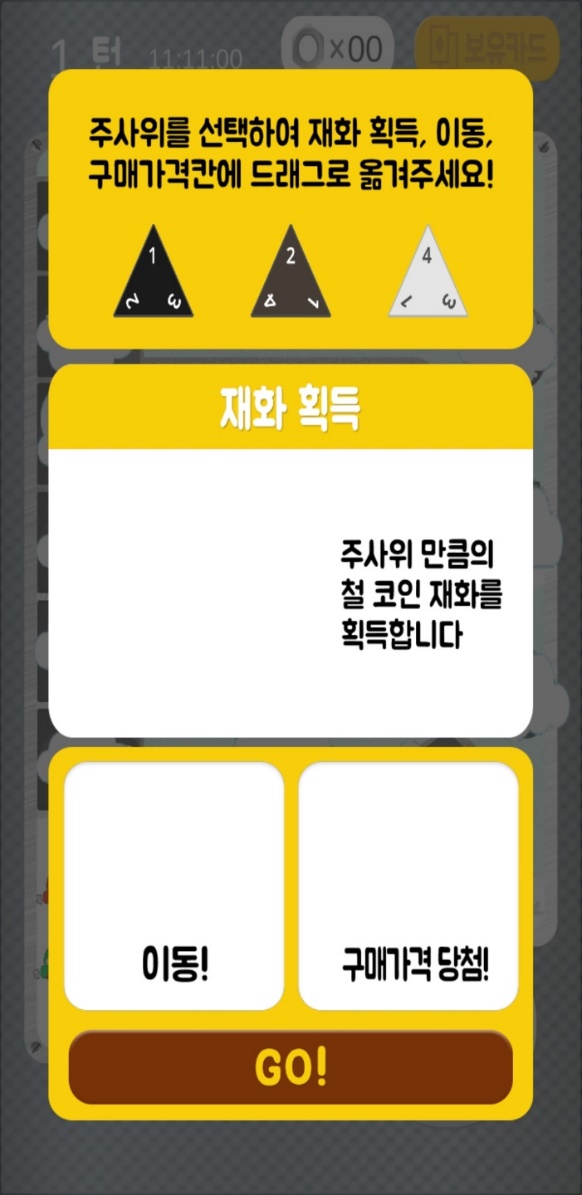 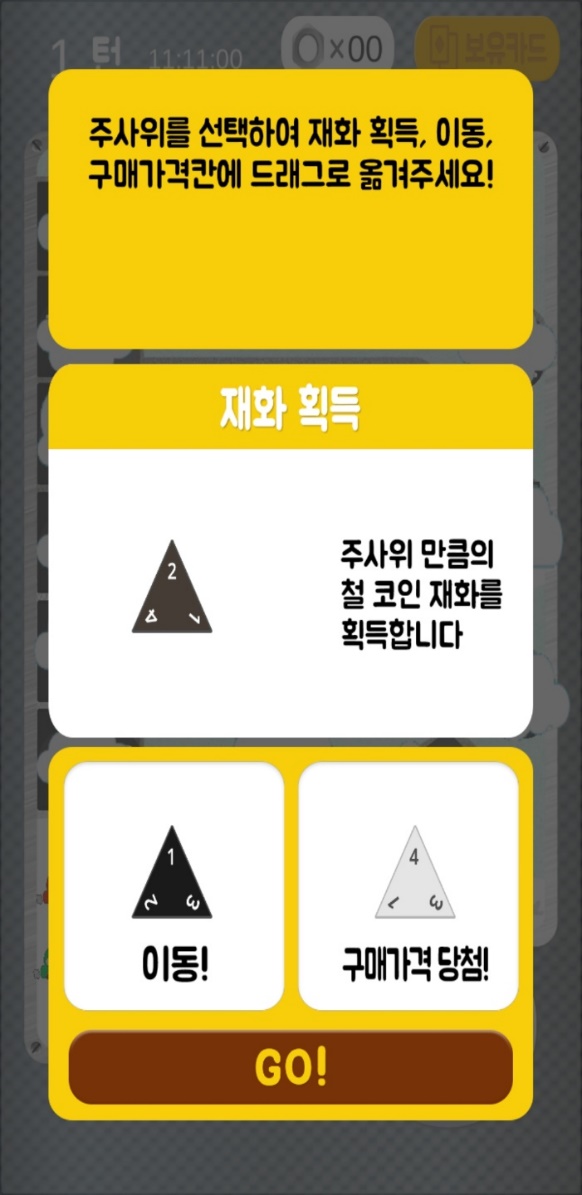 게임 설명을 다시 보고 싶으면 
어플리케이션의 ‘게임 설명’에 들어가면 돼요.
게임을 시작해 봅시다.
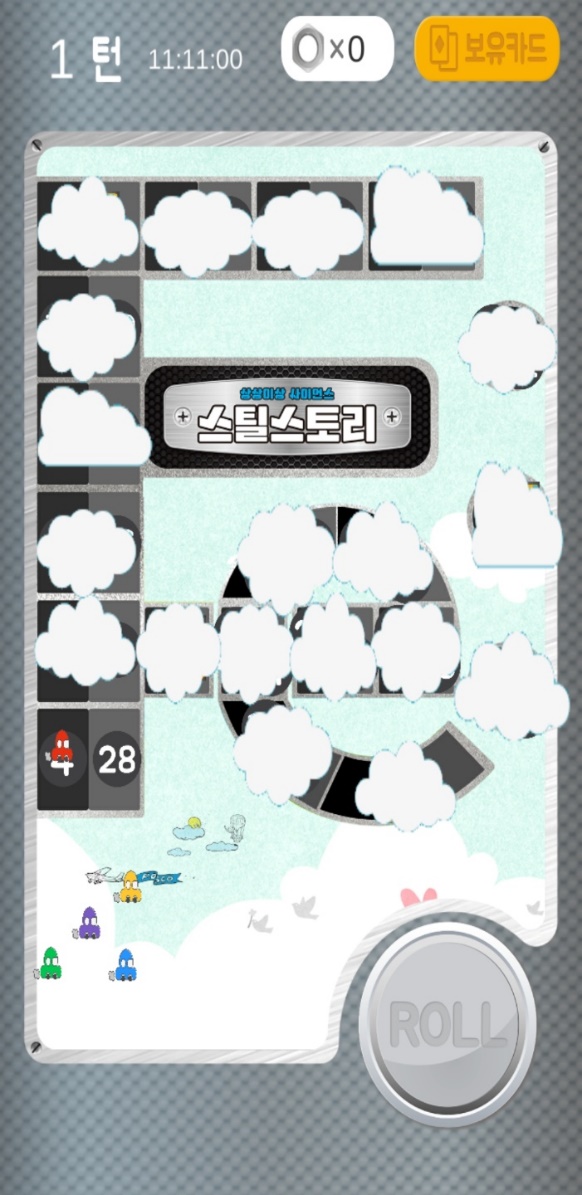 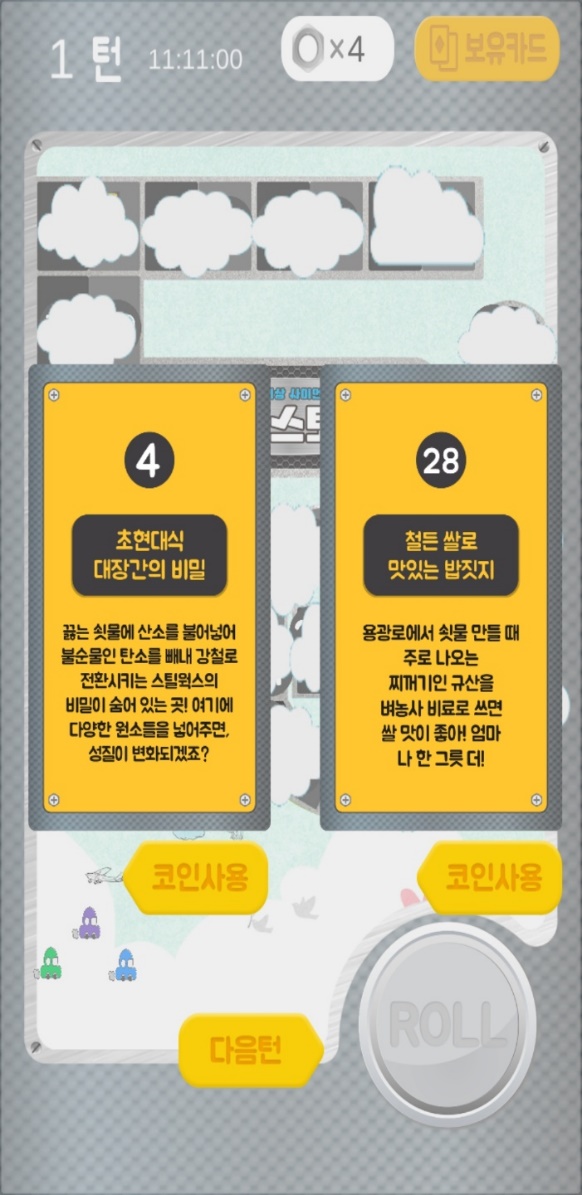 구입한 지식카드는 나중에 유용하게 
쓰인답니다. 15라운드를 다 마치면
게임이 끝날 거예요.
게임 START!
총 45분
되도록 많은 지식카드를 구해봅시다!
TIME OUT!
게임을 마무리해 주세요.
상상이상퀴즈대회
획득한 지식카드로  ‘철’에 대해
철저하게 탐구해봅시다!!!!
먼저 어플로 퀴즈 사전대결을 합시다.
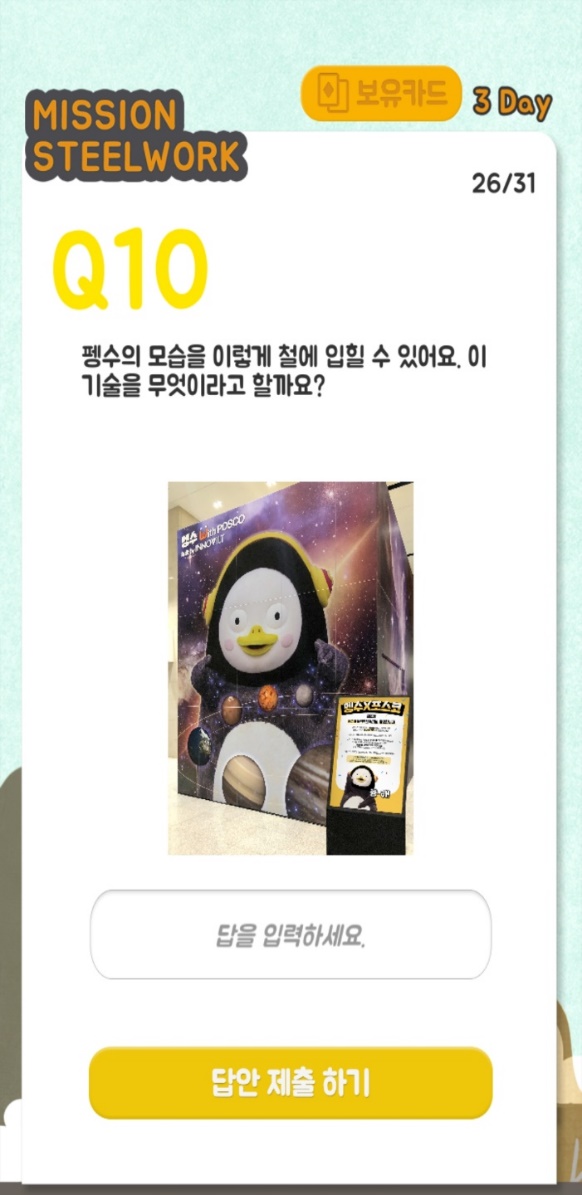 퀴즈는 지정된 시간 동안 여러 번 풀어도 돼요.
온라인 퀴즈가 다 끝나면 반 친구들과 함께하는 퀴즈 대회가 열립니다.
가장 많이 맞힌 친구에게
큰 선물이 기다리고 있어요!
상상이상퀴즈대회
획득한 지식카드로  ‘철’에 대해
철저하게 탐구해봅시다!!!!
‘널 보면 내 마음은 뜨거운 용광로가 된 것 같아’라고   
   말하는 철수의 감정은 어떤 상태일까요?
1. 배고프다.
연습문제
사랑한다.
슬프다.
졸리다.
2.	사랑한다.
정답
용광로에서 갓 나온 쇳물이 굳은 것을 OO이라고 한다.  OO은 무엇일까요?
1
Hint
무쇠
정답
card 3
충격에 강하고, 질기며, 늘어나는 성질이 있어  자동차, 조선, 기계, 건축, 가전제품, 공업용 소재 등산업 현장에서 가장 많이 사용되는
철의 종류는 무엇일까요?
2
강철
정답
card 7
멋진 정원을 꾸미는데 사용되는 OO은(는)  버려진 자동차용 스프링강을 재활용하여  재사용하는 가장 대표적인 물건입니다.
OO은 무엇일까요?
3
호미
정답
card 10
초성퀴즈
ㄱ	ㅁ	ㄱ	ㄱ
힌트: 층간소음 걱정은 끝~
4
고망간강
정답
card 14
O, X 퀴즈
사진에 나타난 자동차는 고강도, 초경량 강판인  기가스틸로 만들어진 자동차입니다.
여기서 말하는 기가의 의미는  무게가 얼마나 가벼운지를  나타내는 단위이다.
5
X
정답
card 15
일반 강철보다 강하면서도 가벼워초고층 건물을 지을 때 적합한초고강도 재료의 이름은 무엇일까요?
6
HSA
정답
card 19
7
극저온용 고망간강을 이용하여
수송하고자 하는 물질은 무엇일까요?
액화천연가스(LNG)
정답
card 21
해군함정은 일반 배보다  더 튼튼해야 하니까~
또 OOO을 이용해서 총알도 막아야 해요.
8
답을 모르겠다구?
열받아서 ‘불타오르네~’
방탄강
정답
card 24
O, X 퀴즈
9
철의 자성을 이용하면
85% 이상의 분리수거를 할 수 있다.
O
정답
card 26
용광로에서 쇳물을 만들 때 사용한 찌꺼기에는  OO성분이 있어서 벼농사의 비료로 사용하면  밥맛이 좋습니다.
OO성분은 무엇일까요?
10
규산
정답
card 28
해조류의 집,
이것의 이름은 무엇일까요?
11
트리톤
정답
card 29
O, X 퀴즈
용광로 찌꺼기로 시멘트를 만들면
이산화탄소 감축에 도움이 된다.
12
O
정답
card 31
O, X 퀴즈
13
철은 지구에 거의 존재하지 않는다.
X
정답
card 1
끓는 쇳물에 이것을 넣으면  불순물인 탄소가 빠져나간다.  이것은 무엇일까요?
14
산소
정답
card 4
강철이 녹이 슬지 않게 다른 금속으로
보호막을 입히는 것을 OO이라고 해요.
이것은 무엇일까요?
15
도금
정답
card 8
강철에 크롬과 니켈을 첨가한 합금으로
냄새와 변색에 강하고 세균증식을 막아주는
이것의 이름은 무엇일까요?
16
스테인리스
정답
card 11
O, X 퀴즈
자동차 타이어 고무층 내부에 타이어코드를 넣으면  외부로부터의 압력과 충격을 완화시키는데효과적이다.
17
O
정답
card 16
육지 또는 바다 위에 사용되는 것으로
바람에 의한 진동, 높은 파도, 충돌 등의
거친 환경에서도 잘 견딜 수 있도록 만들어진
강재의 이름은 무엇일까요?
18
고강도	풍력용강
정답
card 20
다리 위에 작용하는 무게를 견디도록 만들어진  교량 케이블용 강선 한 가닥(약 주스 빨대 두께)이  지탱할 수 있는 무게는?
19
약	4.5톤
정답
card 23
송전탑을 만들때는 강한 바람에도 잘 견딜 수 있는  강한 철이 필요합니다.
이 철의 이름은 무엇일까요?
20
HINT : ㅊㄱㄱㄷㅊ
초고강도철
정답
card 25
용광로와 전로에서 나온 가스를 버리지 않고
전기를 모으면, 얼마나 많은 가구가 전기를
사용할 수 있을까요?
21
60만	가구
정답
card 30
O, X 퀴즈
철로 된 제품의 장점은 다른 것보다 수명이 짧아  새로운 것으로 자주 바꿀 수 있기 때문이다.
22
X
정답
card 32
뜨거운 공기를 이용해서 원료를 녹여내는 장치인
용광로에서 녹은 원료는 어디에서 어디로 흐를까요?
23
HINT : EXID
위에서	아래로
정답
card 2
쇳물에서 이것을 빼내어 굳히면 단단한 강철이 됩니다.  이것은 무엇일까요?
24
탄소
정답
card 5
철을 원하는 형태로 제작하는 과정을압연이라고 하는데요. 피자도우로 만들 때처럼  밀대가 많아 OO이라고도 불러요.
이것은 무엇일까요?
25
롤링
정답
card 6
멋진 패턴이 나오는 요리사의 칼에 사용되는  다마스쿠스 강.
이것은 강철과 OO을 수백 번 때려 붙여 만듭니다.  이것은 무엇일까요?
26
연철
정답
card 9
일반 스테인리스 냄비는 바닥만 뜨거워지지만
이것은 스테인리스에 알루미늄을 덧대어
열전도가 좋아요.
이것은 무엇일까요?
27
클래드강
정답
card 12
O, X 퀴즈
수돗물은 상수도관을 타고 우리 집까지 이동한다.  스테인리스로 하면 녹이 슬어 좋지 않다.
28
X
정답
card 13
O, X 퀴즈
철판 위에는 대리석이나 타일과 같은 무늬를
덧입힐 수 없다.
29
X
정답
card 17
30
단단함의 대명사 강철.
온도가 몇도 이상이 되면 말랑말랑해질까요?
1,100도
정답
card 18
O, X 퀴즈
31
철을 녹이면 성질이 변해 재활용 할 수 없다.
X
정답
card 27
O, X 퀴즈
하이퍼루프를 타고 서울에서 부산까지 여행을 갈 때,철로를 이용한다.
32
X
정답
card 22
누가누가 상상이상퀴즈왕인가요?